Общешкольные физкультурно-массовые и спортивные мероприятия
Спортивно-игровой конкурс «ВЕСЁЛЫЕ СТАРТЫ»
Учитель физической культуры
МБОУ СОШ №3 г. Новочеркасска
Гераськин А.А.
Цели мероприятия
Пропаганда физической культуры и спорта
Приобщение школьников к систематическим занятиям физическими упражнениями
Подведение итога спортивно-оздоровительной деятельности 
Пропаганда здорового образа жизни, активный отдых
Характеристика деятельности учащихся
Осваивать универсальные умения управлять эмоциями в процессе игровой деятельности
Проявлять быстроту, ловкость, силу, координацию движений в эстафетах и игровых заданиях
Моделировать технические действия в игровой деятельности
Соблюдать дисциплину и правила техники безопасности во время игровой деятельности
Программа спортивно-игрового конкурса «Весёлые старты»
Представление команд
Конкурс «Б Ы С Т Р Ы Е»  
Конкурс «Л О В К И Е»  
Конкурс «М Е Т К И Е»
Конкурс «К А П И Т А Н О В»
Конкурс «Б О Л Е  Л Ь Щ И К О В»
Конкурс «С И Л Ь Н Ы Е»
Награждение участников конкурса
Конкурс «Представление команд»          содержательная линия курса
Эмблема , название команды , девиз или речёвка
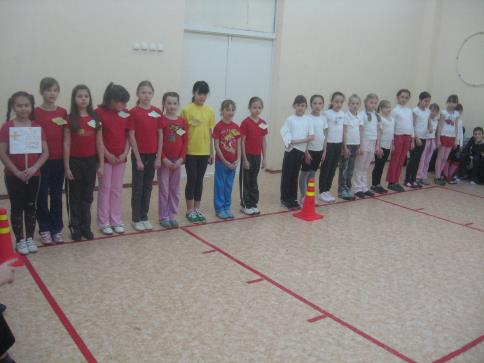 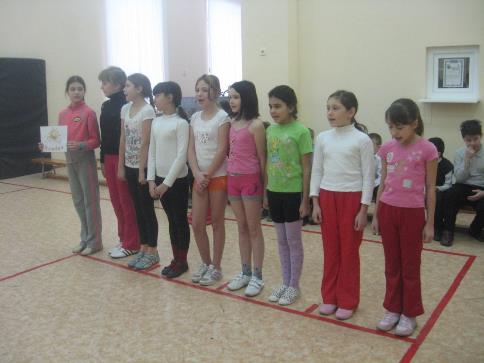 Конкурс «Быстрые»     содержательная линия курса
На закрепление и совершенствование навыков в прыжках и беге,развитие скоростно-силовых способностей: 
 бег с максимальной скоростью , в парах, тройках («паровоз», с обручем)
разновидности челночного бега с переноской предметов, брусков
Прыжки на одной и двух с  продвижением вперёд , многоскоки
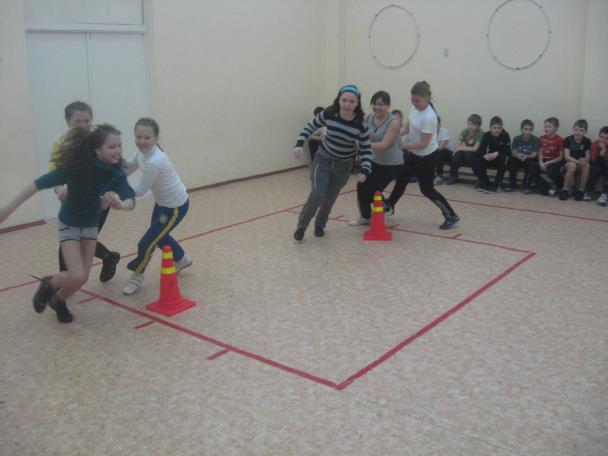 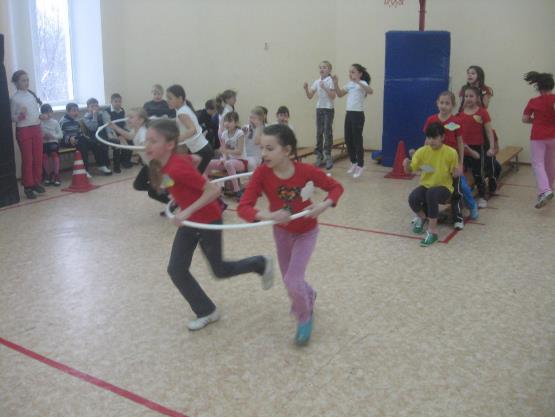 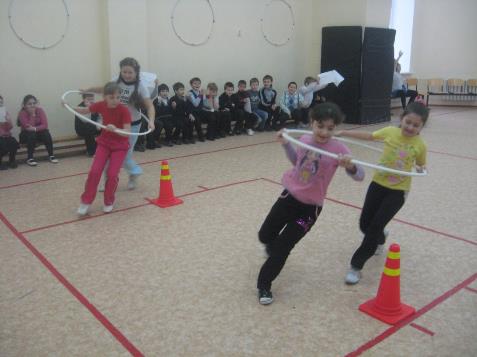 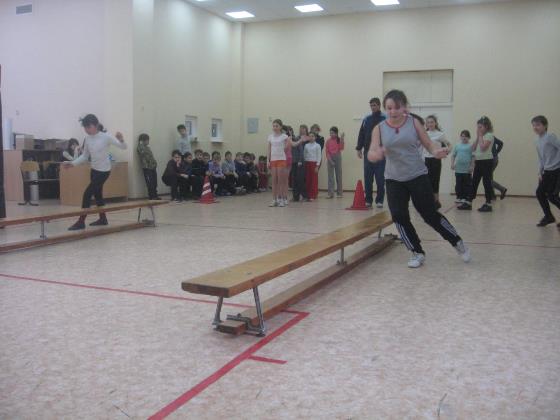 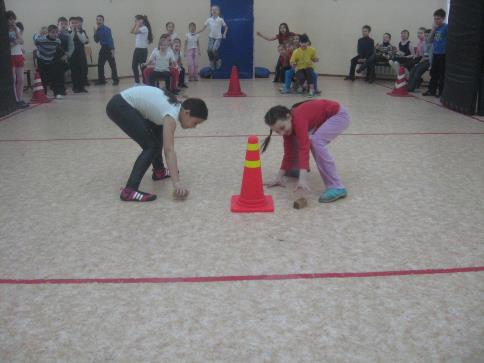 Конкурс «Ловкие»    содержательная линия курса
На освоение навыков упоров, лазания и перелезания, передачи мяча, ведения с изменением направления: 
«труба» пролезания, подтягивание лёжа на животе по скамейке, в упоре лёжа «тоннель- пролезание» 
прыжки с мячом, ведение «змейкой», «спиралью» с атакой кольца
«чехарда», «тачка» , «всадники-спортсмены» 
разновидности передач мяча в колоннах
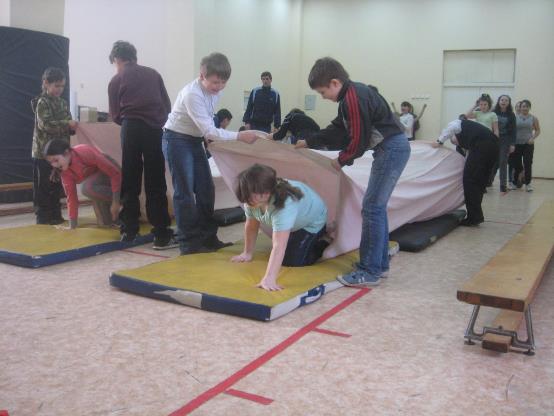 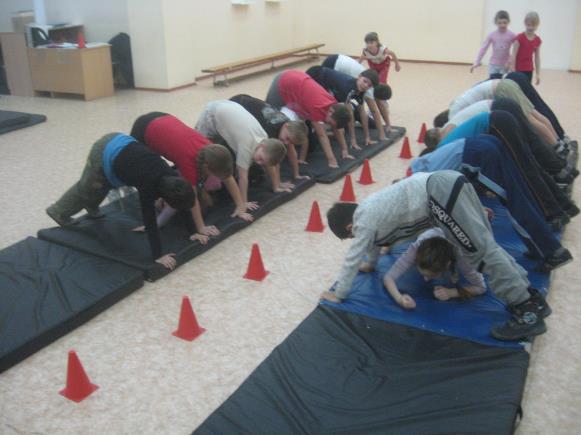 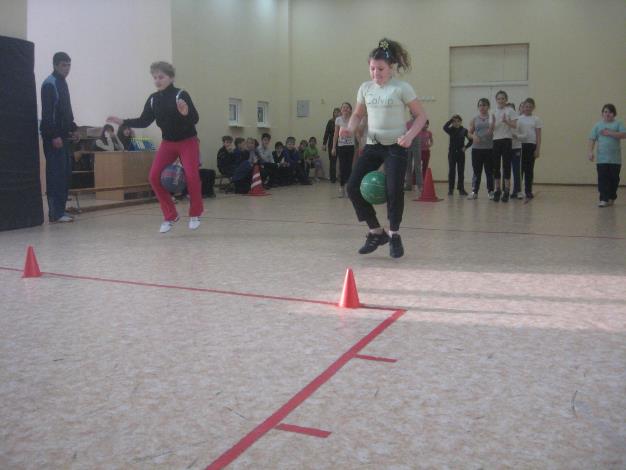 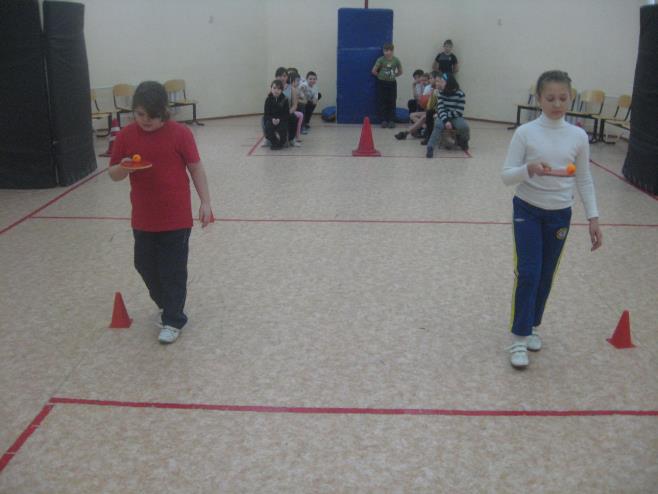 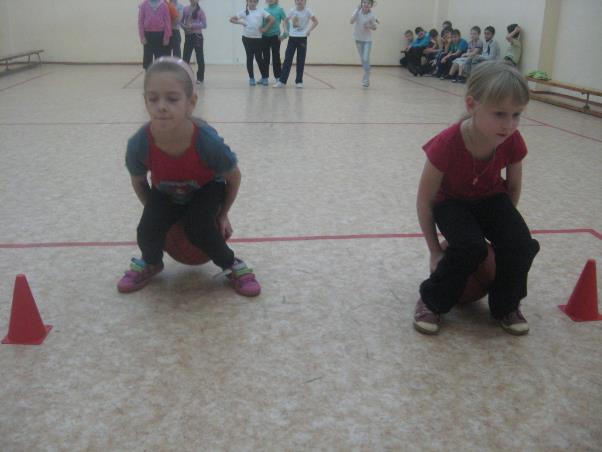 Конкурс «Меткие»       содержательная линия курса
На закрепление техники владения мячом и развитие координационных способностей:
комбинация из основных элементов: ловля, передача, ведение, бросок
метание теннисного мяча в вертикальную и горизонтальную цель (с 6-8 метров)    
подвижные игры: «Вызов номеров», «Охотники и утки», «Метко в цель» , «Боулинг»
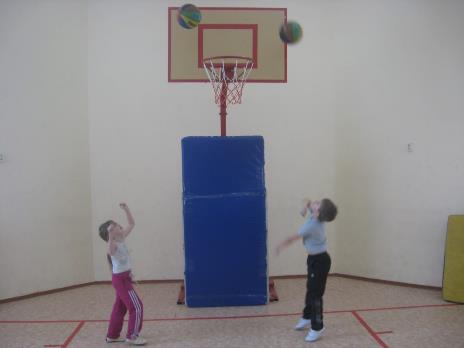 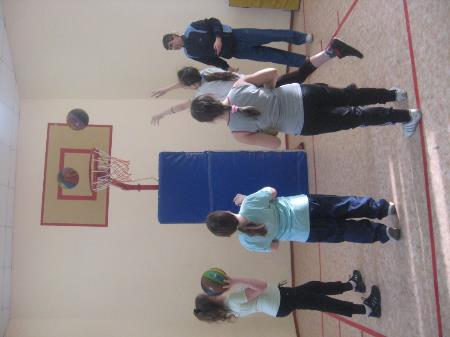 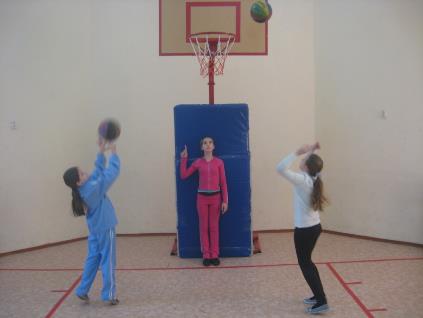 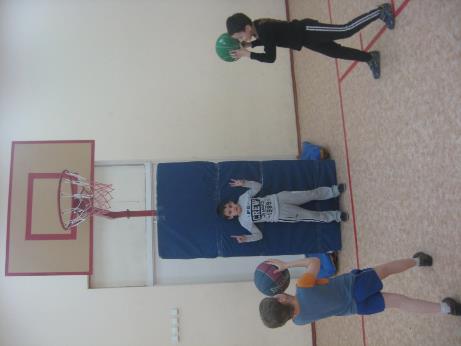 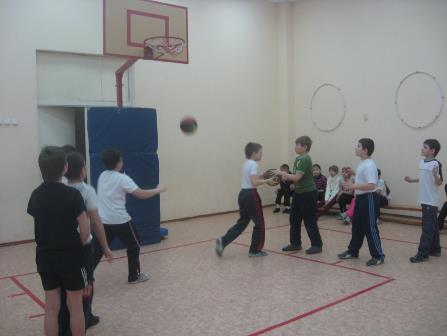 Конкурс «Капитанов»                               содержательная линия курса
На развитие способностей к дифференцированию параметров  движений, скоростно-силовых способностей:   
прыжки со скакалкой  (за 30 сек ) 
вращение  обручей  
упражнения с теннисной ракеткой
броски по кольцу (штрафной бросок)
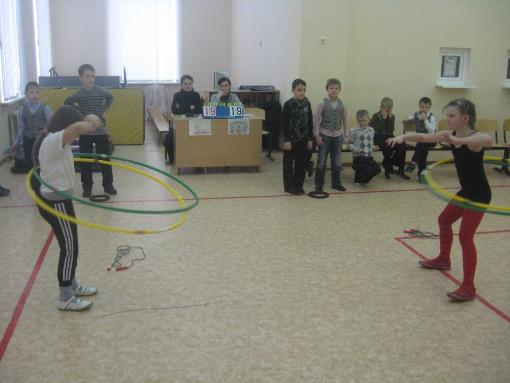 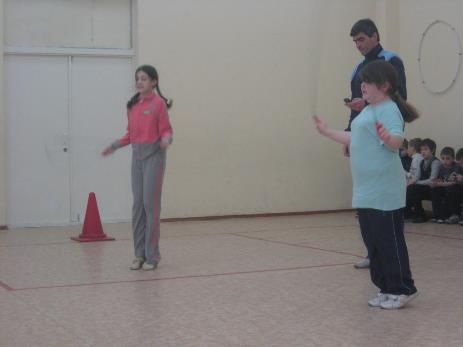 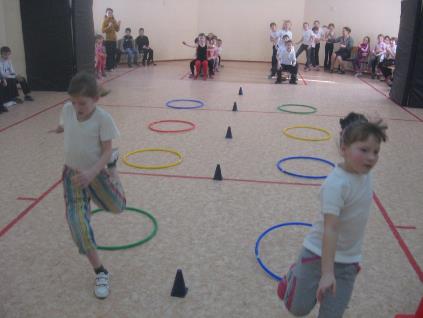 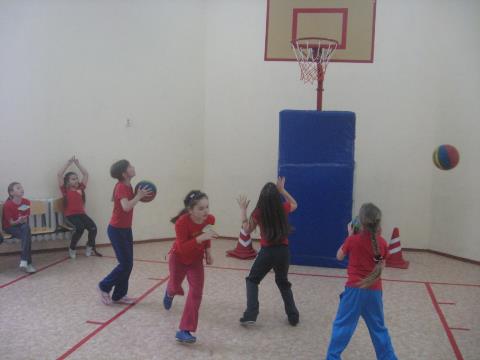 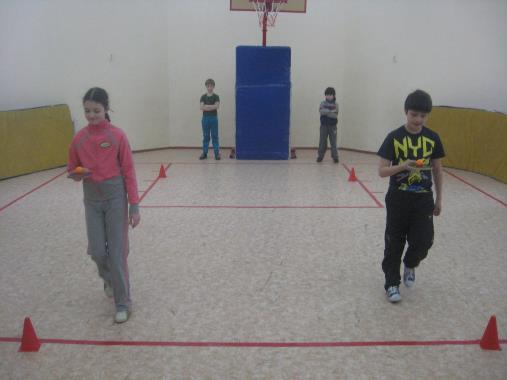 Конкурс «Сильные»   содержательная линия курса
На освоение висов и упоров, развитие силовых и координационных способностей:
борьба на руках («армрестлинг»)
перетягивание гимнастических палок
перетягивание каната
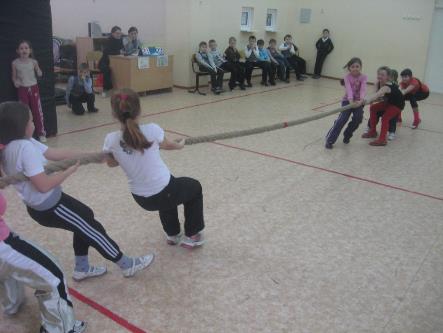 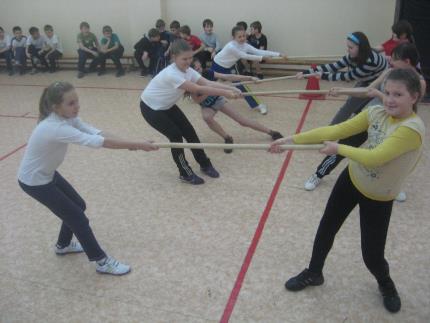 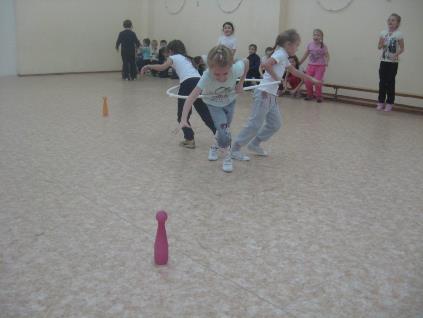 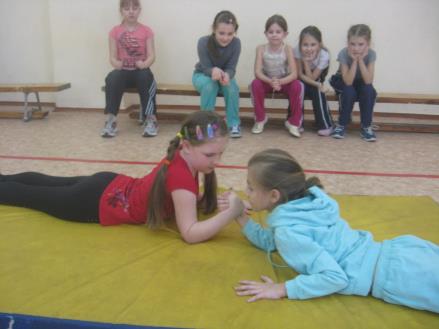 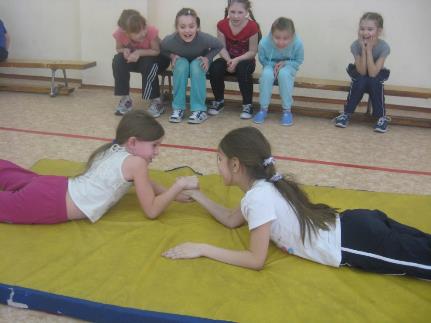 Награждение участников конкурса
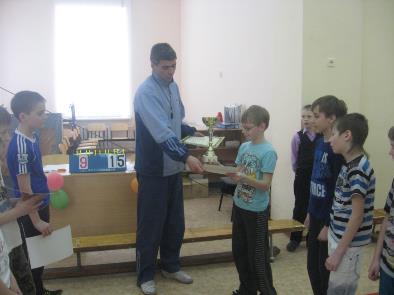 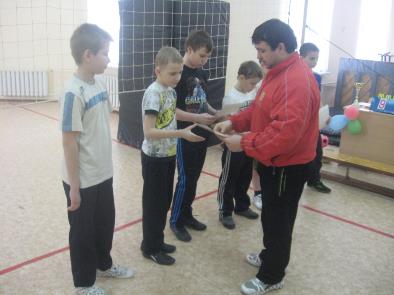 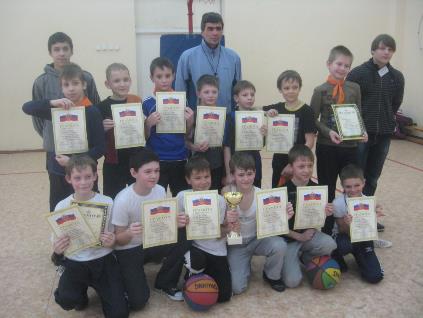 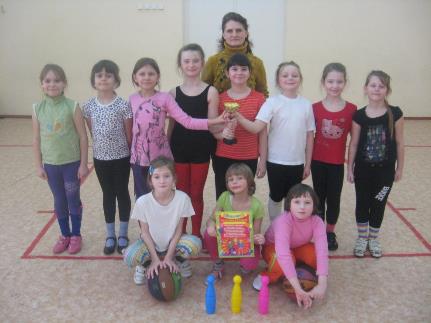 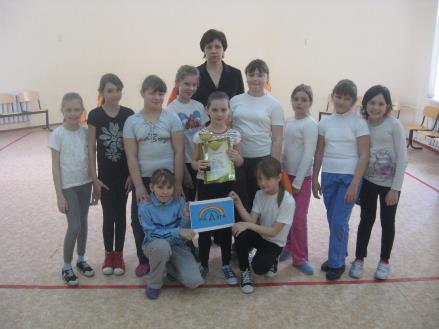 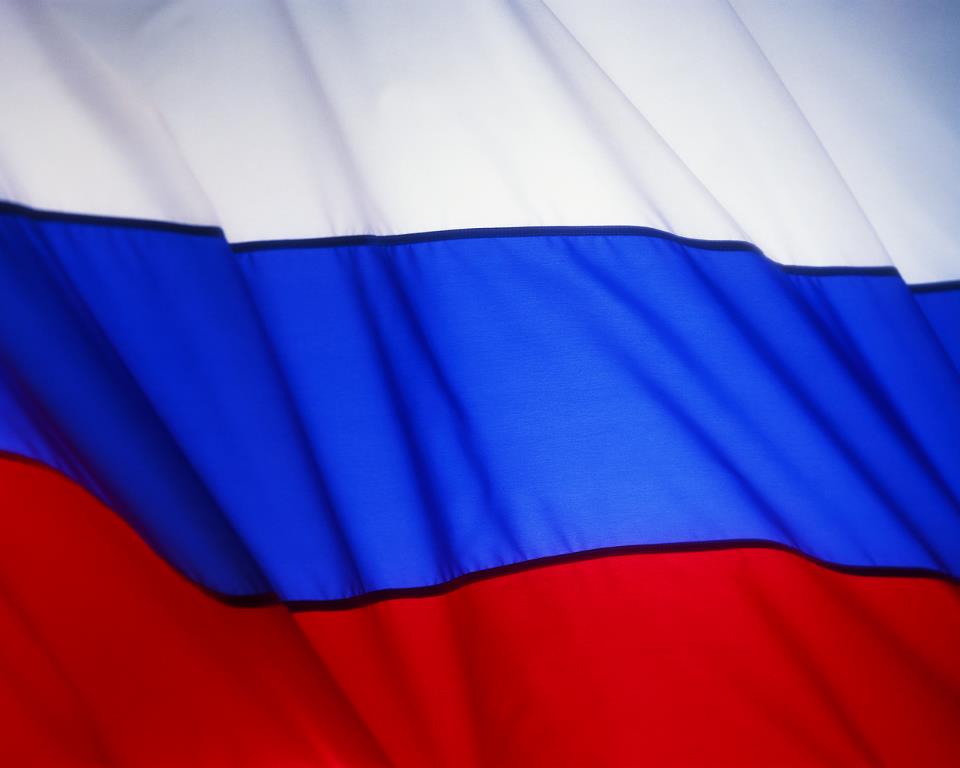 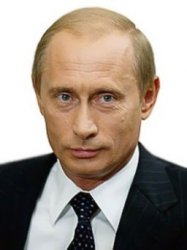 СПОРТ - это залог здоровой
   нации, он закладывает основу
   для воспитания активного, здорового 
   молодого поколения
                                                               В.В.Путин